IEEE Aerospace Electronic SystemsGraduate Student Representative
Jemma Mallia

AESS Fall 2023 Board of Governors Meeting
10 and 11 November 2023
Sydney, Australia
Objectives
Increase awareness and involvement at the graduate level 
Facilitate the transition from Graduate to Young Professional 
Provide value to graduate students
Accomplishments
Outreach: 
Planning a lecture event with UC Berkeley IEEE student chapter 
Connecting with other student/professional chapter leaders in the San Francisco Bay
Challenges
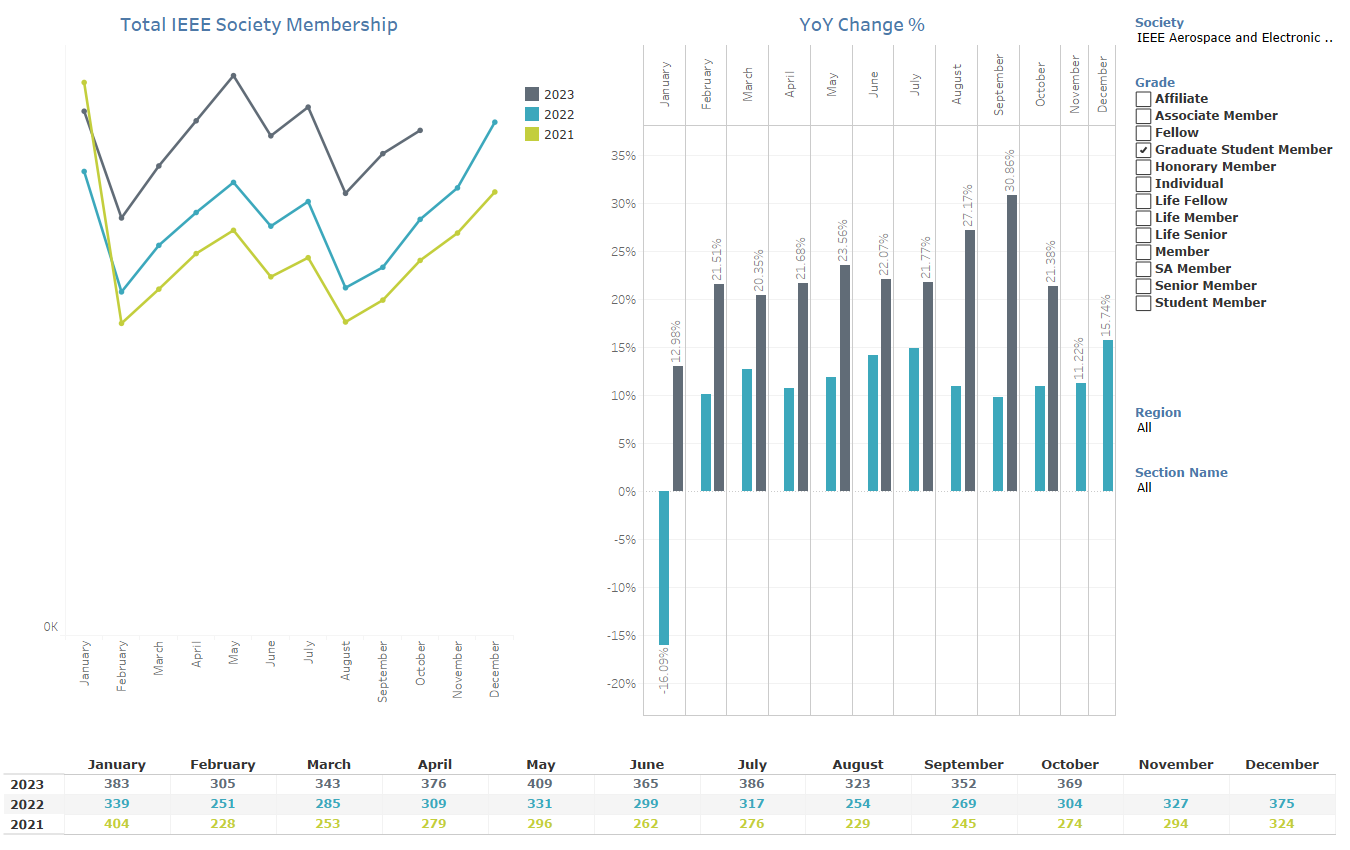 Future Plans
Strengths: Opportunities for Graduate Students 
Scholarship, conferences, and mentorship 

Weaknesses: Student Membership Trends 
Decreasing AESS and IEEE student membership across Regions 1-7 

Opportunities: Student Branches and Young Professional Programming 
Engagement from undergrad -> graduate -> YP -> long-term membership 

Threats: Awareness of AESS
General lack of awareness at the graduate and undergraduate level
[Speaker Notes: S: Check scholarship application stats (for non-citizens so more opportunities for the general grad population), conference funding/grants, mentorship/building connections 
W: See slide
O:  Building a pipeline from UG through career (recognize attrition) 
T:  More advertising/target specific areas of interest (schools with topics/where we have established ties, etc.)]